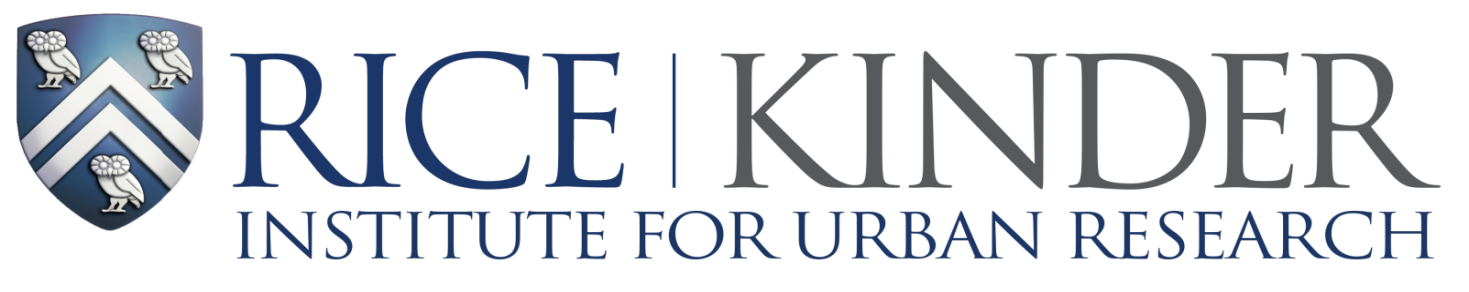 Education, Demographic Patterns, and Economic Outlooks
Tracking Responses to the Economic and Demographic Transformations through 37 Years of Houston Surveys
Dr. Stephen L. Klineberg
slk@rice.edu
Houston City Council Subcommittee on Education, 8 August 2018.
The Kinder Houston Area Survey (1982-2018)
Thirty-seven years of systematic interviews with representative samples of Harris County residents have underlined three fundamental new realities:
The New Salience of Quality of Place
The Epic Demographic Transition
The Rise of the Knowledge Economy
2
Two contrasting economic eras (1949 to 1979; and 1980 to the present)
Percent increase in before-tax income
The 30 years after World War II were a period ofbroad-based prosperity.
The most recent 35 years have been marked by in-creasing income inequalities.
The 30 years after World War II (1949-1979)
The most recent 35 years (1980-2015)
Source: U.S. Census Bureau, Current Population Survey, Annual Social and Economic Supplements. 
Mean Household Income Received by Each Fifth and by the Top 5 Percent, Inflation Adjusted to 2014 dollars.
The educational requirements for jobs across America (1970-2020)
By 2020, 65% of all American jobs will require education beyond high school.
Source: Georgetown University Center on Education and the Workforce, 2014. "Recovery: Job Growth and Education Requirements through 2020."  Retrieved from cew.georgetown.edu/recovery2020, on July 27, 2015.
The perceived importance of education beyond high school, in four communities (2018)
“In order to get a job that pays more than $35,000 a year, you need to have at least one or two years of education beyond high school.”
Source: Kinder Houston Area Surveys (2018)
© Dr. Stephen L. Klineberg and the Kinder Institute for Urban Research
The fates of all eighth graders in the Houston region through their next 11 years (2004-2015)
Source: TEA Division of Performance Reporting for Region 4, Texas Academic Performance Reports 2014-15 District Attendance and Postsecondary Readiness Report.
The support in Harris County for more public school funding and for universal preschool education (2018)
Which comes closer to your opinion about the public schools in Houston: “The schools have enough money, if it were used wisely, to provide a quality education”; 
or: “In order for the schools to provide a quality edu-
cation, significantly more money will be needed.”
“What about increasing local taxes in order to provide universal preschool education for all children in Houston?”
February 2018
Source: Kinder Houston Area Survey (2009 and 2018).
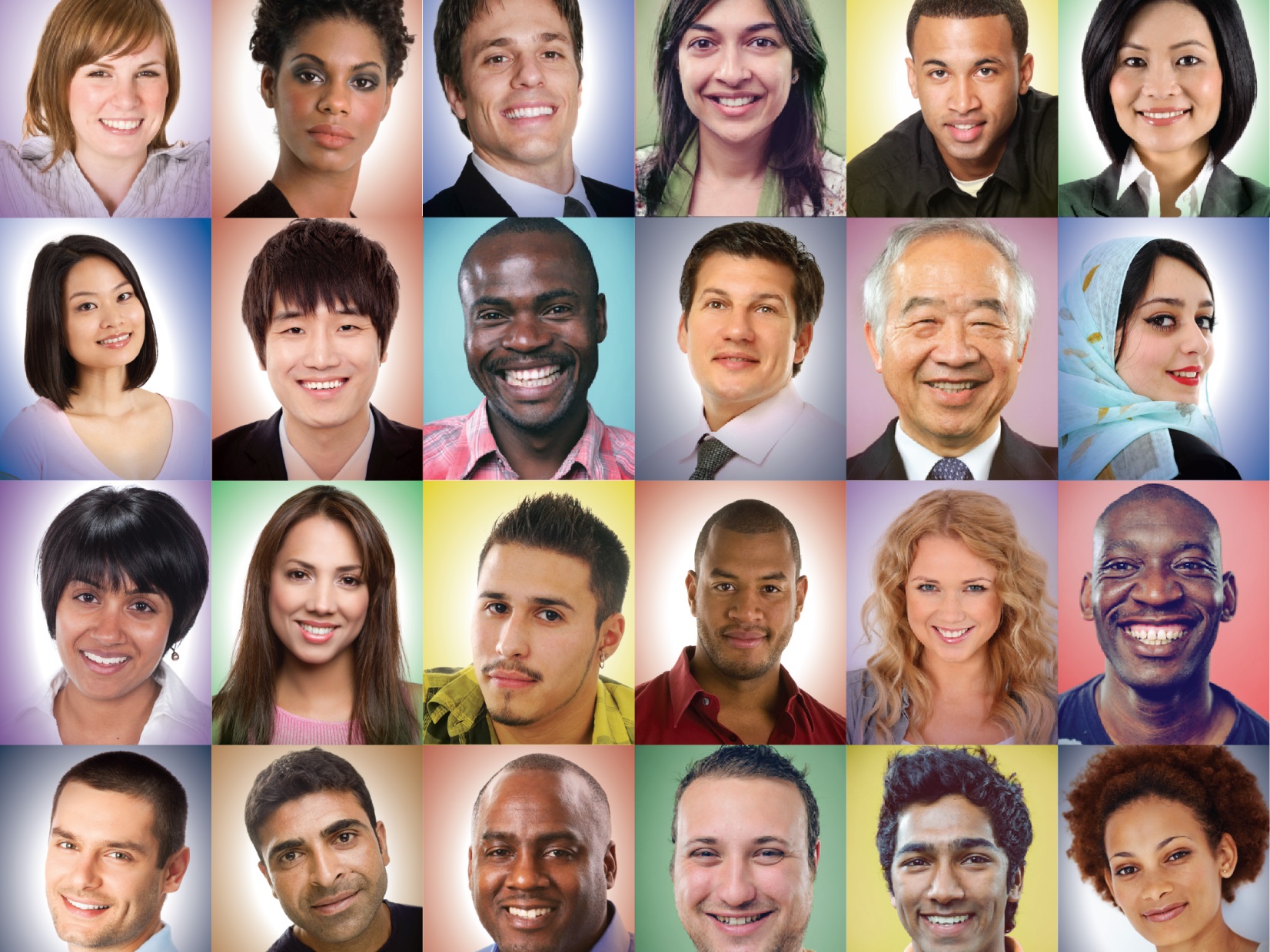 The Demographic Revolution
The number of documented U.S. immigrants, by decade (1820-2010)
1965
“Hart-Celler 
Act”
Between 1492 and 1965, 82% of 
all the immigrants who came to American shores came from Europe. 
After reform of the restrictive laws in 1965, fully 88% of all the new immi-grants have been non-Europeans.
1924
“National Origins 
Quota Act”
Source: U.S. Department of Homeland Security. Office of Immigration Statistics. 
© Dr. Stephen L. Klineberg and the Kinder Institute for Urban Research.
Cities with large numbers of foreign born residents (2010-2014)
Boston
San Francisco
Chicago
New York City
Washington D.C.
Dallas
Los Angeles
Atlanta
San Diego
Miami
Houston
Source: ACS 2010-2014 Five-Year Estimates. U.S. Census Bureau
© Dr. Stephen L. Klineberg and the Kinder Institute for Urban Research
Demographic changes in Harris County by decade(1980-2010) and the ACS estimates for 2012-2016
8
Percent of total population
4
2
.08
.03
   6
Source: U.S. Census. Classifications based on Texas State Data Center Conventions
The current population of Harris County by age group and ethnicity (ACS, 2011-2015)
Source: American Community Survey (2011-2015)
The current population of the United States by age group and ethnicity (ACS, 2011-2015)
Source: American Community Survey (2011-2015)
The projected population of U.S. by age group and ethnicity in 2050, assuming no change in immigration
Source: U.S. Census Bureau. 2012 National Population Projections, Alternative Net International Migration Series (Constant Series). © Dr. Stephen L. Klineberg and the Kinder Institute for Urban Research.
Tentative conclusions
Hidden beneath the political divides, Houston-area residents are embracing the ethnic diversity and are increasingly in support of policy 
initiatives to reduce income inequalities, promote the public schools, strengthen resiliency, and enhance the region’s urban amenities.
Area residents clearly recognize the importance of improving education and workforce development if Houston is to succeed in today’s economy. The city needs to do more to support the learning process, by strengthen-ing preschool, after-school, and summer programs. The work of the City Council’s new Subcommittee on Education, chaired by Council Member Karla Cisneros, will help determine Houston’s success in the years ahead.
Thank you very much!
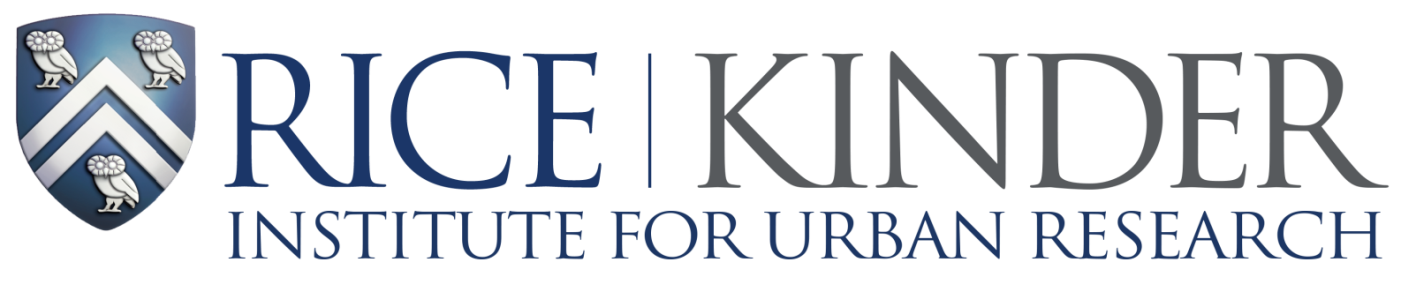 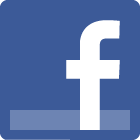 /InstituteForUrbanResearch
kinder.rice.edu
www.datahouston.org/khas
kinder@rice.edu
713-348-4132
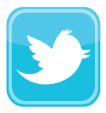 @RiceKinderInst